Hyvä arki!  Askel edellä!
SONetBotnia / Kokkola 9.6.2015 Merja salmi
Toimintamuodot
Toimintaan liittyvissä arvioinneissa todettu sekä laadukkaaksi että ”tarpeelliseksi” toiminnaksi (59%). Hyödyntäminen laajaa.
Tiedontuotanto (vuosittain 5 – 15 selvitystä)
primaaritiedon tuottamisen ongelmat ja haasteet
substanssitiedon lisäksi painostaa kuntia yhdenmukaistamaan määrityksiä, toimintatapoja …
systemaattista, toistettavaa
Kuntalaisten näkemyksiä hyvinvoinnista, terveydestä ja palveluista 2010 (10 kuntaa) , 2014 ( 6 kuntaa), Hyvinkää 2015 (505)
Sosiaalitoimistojen asiakkaiden näkemyksiä palveluista ja palveluiden kehittämisestä 2013 (4 kuntaa)
Viidennen luokan oppilaiden hyvinvointi ja terveys 2011, 2012, 2014 (kattanut 76 – 94% ikäryhmästä N2500)
Neljävuotiaiden lasten kokemuksia päivähoidosta ja kotoa 2011, 2012, 2014 (N650)
Kotona asuvien yli 75 –v. kokemuksia palveluista ja hyvinvoinnista (875) 2014
- vahva tutkimuksellinen pohja
Menetelmällisesti ja lähdekritiikin kestävät ratkaisut  
laajat aineistot
Tietokanta, Risk Stratification, työkalut 2015
… suunnittelu, toteutus, arviointi, kehittäminen, johtaminen, päätöksenteko …
- etsitään uusia lähestymistapoja, menetelmiä
Lastensuojelulain hengen toteutuminen 2011 (2012) (väestö 100 000)
Uudet toimeentulotuen asiakkuudet 2012 (2013) (väestö 120 000)
Työajan kohdentumisen tarkastelua (useita); lastensuojelun ja aikuisten sosiaalityö, kotihoito
Prosessikuvauksia
Asiakastyön yhtenäisten tietosisältöjen määrittely (lastensuojelu, toimeentulotuki)
Sosiaalipalvelujen eheyttä tukevat tilaratkaisut (selvitys tilojen käytöstä ja tulevaisuuden tarpeista)
Kotipalvelujen henkilöstön näkemyksiä kehittämistarpeista (275)
Tutkimusvastausten lisäksi tiedontuotanto on hionut kuntien yhteisiä / seudullisia 
käytäntöjä, määrittelyjä ja toimintatapoja yhtenäisemmiksi! Valmistautuminen Kansa –arkistoon.
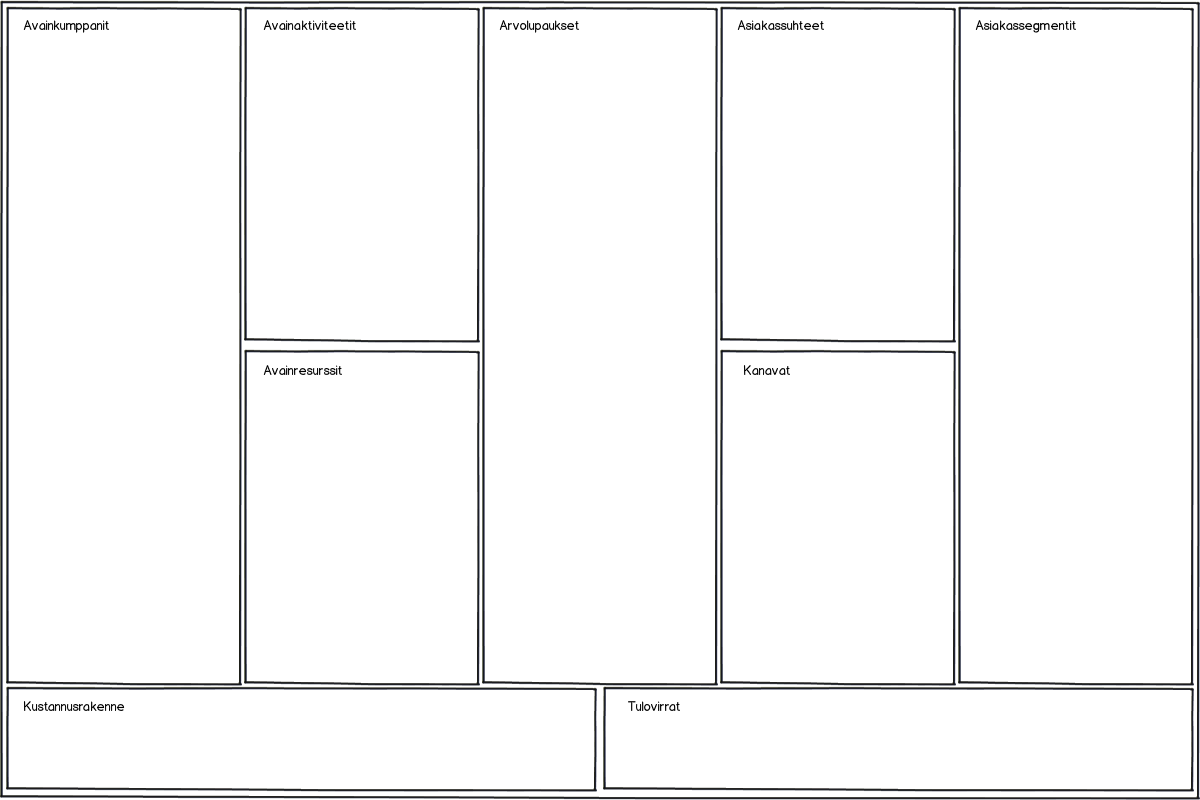 Eettisyys (julkisten / yhteisten varojen ja muiden resurssien oikean käytön turvaaminen, tehokas ja joustava oma toiminta, keskittyminen ydin-/perusasioihin) 
Ammatillisuus
Tutkimus ja tiede ”alustana”
Neutraalius / ”erillisyys”
Asiantuntijuus (toimitaan asiantuntijana vain sellaisissa asioissa, joissa meillä on omaa asiantuntijuutta, kouluttaudumme / varaudumme tulevaisuuden osaamistarpeisiin)
Voittoa tavoittelemattomuus
Riippumaton aatteellisesti / ammattiryhmällisesti / teoreettisesti => vahvistamme sosiaalihuollon asemaa laaja-alaisesti
Edelläkävijyys: toiminnan sisältönä on sellaisia päänavauksia, joista jo on heikkoja signaaleja, mutta joihin ei yleisesti vielä olla tartuttu
Kustannustehokkuus (joustava hallinnointi, toimintatapa)
Joustavuus
Ravistelu (olemassa olevan toiminnan sisältöjen ja toimintatapojen arvioiminen)
Uusien yhteyksien luoja: luodaan sellaisia yhteistyörakenteita, joita ei perinteisesti vielä ole esim. sote – tila - …
Ja tänne vaikka joku kuvio
Tiedolla johtaminen / tiedontuotanto

Vahvistamme kuntien asiantuntijuutta, tietoperustaa ja luomme pohjaa sosiaalihuollon tietojohtamiselle (tiedontuotanto: selvitykset, arvioinnit, tilastolliset katsaukset, tutkimus- ja korkeakouluyhteistyö) 
Tuemme kuntia tuottamalla asiantuntijapalveluja (arvioinnit, selvitykset, SAM …)
Kunnat
Sosiaalipalvelut

Sosiaali- ja terveydenhuollon johto, esimiehet, asiantuntijat. Välillisesti luottamushenkilöjohto.


Muut kunnan toimijat
Jossain määrin yliopistot, korkeakoulut, tutkimuslaitokset, järjestöt
- kunta (palvelun järjestäjänä)
- Sosiaalipalvelut (hyvinvointi, sivistystoimi, terveydenhuolto rajapinnoilla, muut tarvittaessa)
- Päättäjät (lautakunnat, kuntajohto)
- Ammattilaiset (kaikki ryhmät)
- kuntalaiset (SAM)




Lisäksi laaja joukko yhteistyökumppaneita
(Yo, amk, stm, avi, maakuntaliitto, järjestöt, yksiise palveluntuottajat...)
Länsi- ja Keski-Uudenmaan kunnat
Ammattikorkeakoulut (DIAK, Laurea, Metropolia, Omnia etc.)
Yliopistot (HY/Palmenia, HY/yhteiskuntapolitiikka, varhaiskasvatus, Lapin yo, Itä-Suomen yo)
Muistiasiantuntijat, ALVA 
STM
Uudenmaan liitto
THL
Järjestöt 
Sosiaalialan osaamiskeskukset
Face to face
Pysyvät rakenteet mm. Kuuma-kunnat, LU-sotejohto, asiantuntijat, hallitus
Sähköiset areenat
Kirjallinen materiaali
Media: lehdet, radio
Valtionavustus
Kuntien toiminta-avustus (yleinen)
Toiminta-avustus (ikäihmiset)
Palvelujen myynnin tuotto (SAM)
Hankerahoitus (Kaste, Makera, jne.)
Osa toiminnasta kuuluu perustoimintaan, osa toteutetaan hankkeiden ”sisällä”, osa omina hankkeina tai asiantuntijapalveluna kunnille
henkilöstökulut 68 %, muut liiketoiminnan kulut 32 %
Resursointi
Kuntia 15, joista 14 omistajia, väestöpohja 400.000, henkilöstö 2015 7 + korkeakouluharjoittelija/suunnittelija, opinnäytetyöt

Valtionavustus oli 172.839 €  24 % ja osakassopimuksen mukainen kuntien toiminta-avustus vuonna 2014 oli 81.600 € 12 % (vuosi 2015 101.500 € + 20%). Kokonaistuotot 715.000 €.
 
Valtionavustus: osaamiskeskustoiminnan perusrahoitus on kohdennettu vakinaisen henkilöstöön (toimitusjohtaja, kehittämispäällikkö, talous- ja toimistosihteeri) ja perustoiminnan kuluihin (tilat, laitteet, toiminnasta aiheutuvat muut kiinteät kulut).  
 
Kuntien toiminta-avustus: kehittämiskoordinaattori / alueellisen hyvinvointitiedon tuottaminen, sosiaalipalvelujen prosessien kehittäminen.
 
Hankerahoitus: rahoituslähteinä olivat mm. sosiaali- ja terveysministeriö / Kaste -ohjelma (Sosiaali- ja terveydenhuollon kansallinen kehittämisohjelma) THL:n SadE-ohjelma ja THL:n myöntämä valtionavustus. Hankerahoituksella Sosiaalitaidossa toteutui vuonna 2014 kolme henkilötyövuotta. 
 
Asiantuntijapalvelut: palvelutoimintana tuotettiin sosiaaliasiamiehen palvelut, juridisen tuen palvelut sosiaaliasiamieskunnille, ikäihmisten palvelujen kehittämistyön koordinointi, selvityksiä, kartoituksia ja arviointeja. Lisäksi Sosiaalitaidon työntekijät osallistuvat mm. prosessikuvaus- ja tuotteistusprosesseihin. Sosiaalitaidon kehittämispäällikkö on ollut mukana Keski-Uudenmaan kahdeksan kunnan yhdistymisselvitystyössä sosiaali- ja terveydenhuollon työryhmän asiantuntijasihteerinä.
Tiedontuotanto prosessina
Toteutetaan osana alueen pysyviä johto- ja asiantuntija- sekä yhteistyörakenteita
Yleensä lisäresursoitu: suunnittelijat, harjoittelijat, kesätyöntekijät
Toteutetaan osana alueen pysyviä johto- ja asiantuntija- sekä yhteistyörakenteita
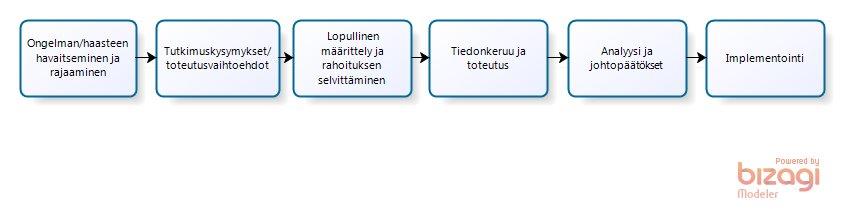 Avoin ja dialoginen prosessi, jossa sekä tutkimuksen ydinkysymykset että vastaukset alistetaan koko ajan asiantuntijoiden arvioinnille!
Vain vähän autonomisesta ”tutkijaintressistä” nousevaa. Pääasiallisesti asiantuntijoiden työssä, tutkimuksista tai kehittämistyössä havaitsemista seikoista!
Asiantuntijayhteistyö:
Sosiaalialan osaamiskeskus
Kunnat
Oppilaitokset
Tutkijat
Asiakkaat
Asiantuntijayhteistyö:
Sosiaalialan osaamiskeskus
Kunnat
Oppilaitokset
Tutkijat
Asiakkaat
Mediavaikuttaminen, luottamuselimet jne
Tutkimus? Mitä se on / voi olla …
Kuntalaisten hyvinvointia edistävä / tukeva tiedontuotanto => uusin tieto!

Sosiaalityö, sosiaalipolitiikka, hoitotiede, käyttäytymistiede, lääketiede, gerontologia …
Miten asiakastyö toteutuu mahdollisimman laadukkaasti / asiakkaiden tarpeisiin vastataan:

EBP, ”käypä hoito”, menetelmien vaikuttavuustutkimus, Praksis yms.
Millä tavoin järjestettynä / tuotettuna kuntalaisille taataan mahdollisimman laadukkaat, vaikuttavat ja taloudellisesti tuotetut palvelut:
Palvelujärjestelmä, palveluprosessi, tuottaminen … tuotantotalous, 
sosiaali- ja terveystalous, johtaminen,
Haasteet ?
Primaaritiedon tuottamisen haasteet: tilastointi, asiakastyön dokumentointi ja kirjaaminen, kustannusten muodostumisen periaatteet, käsitteiden kirjo, koulukuntaerot, vanhat rutiinit …
Omat resurssit: osaaminen (esim. tilastolliset menetelmät, talous, vaikuttavuus), resurssien niukkuus …
Minkä ”tasoinen” tutkimus on riittävä palvelujen / toimintojen johtamisen, suunnittelun, kehittämisen, päätöksenteon käyttöön?
Kun ei ole välineitä reaaliaikaisesti seurata edes nykytilaa, miten voidaan ennakoida; heikot signaalit …
Miten kuntalaiset saadaan AIDOSTI mukaan osaksi näitä prosesseja
MILLÄ KEINOIN VAHVISTETAAN SAADUN TIEDON KÄYTTÖ OSANA TOIMINTOJEN JOHTAMISTA JA PÄÄTÖKSENTEKOA?
… ja monia muita joita meille on ajan kuluessa saatettu tietoon
Hyödyt?
Tiedontuotannon työkalujen kehittäminen / kehittyminen => tietokanta
Osaamisen vahvistuminen
Substanssikohtaista sisällöllistä ja ”vertailtavaa” tietoa palvelujen rakenteista, käytöstä, ”suhteista” => konkretisoi keskustelua (tietyin rajoituksin, suuntaa-antavuus)
On tuottanut uutta tietoa (Lastensuojelulain hengen toteutuminen 2011, Uudet toimeentulotuen asiakkuudet 2012)
Konkretisoinut valtavat vajeet sekä asiakastyön ”seurannan” traditioissa, rakenteissa ja järjestelmissä, toimintatavoissa, osaamisessa => puutteet selittyvät vain vähäisin osin järjestelmäpuutteilla (ei ole tosiasiallista arviointitietoa, kun järjestelmien mahdollisuuksia on varsin ohuesti hyödynnetty)
Ohjannut kuntia yhdenmukaistamaan seudullisesti toimintatapoja, asiakastyön kirjauksia, ohjeistuksia, määrittelyjä … => luo pohjaa sosiaalihuollon yhtenäisille tietosisällöille ja tiedonhallinnan kehittämiselle mm. KANSA
Keskustelu  ”faktojen” pohjalta => usean ”totuuden” kumoaminen
Tuottaa jo systemaattista tietoa trendien seurantaan, on näyttöä joidenkin valintojen vaikutuksista myönteiseen kehityssuuntaan
Luodaan sosiaalialan ammattilaisille yhteistä ammatillista tietopohjaa 
Päätökset perustuvat yhä enemmän tosiasialliseen tilanteeseen